Newbie Meeting WO 4/3/23
Agenda
Introduction to meeting and reasons for it
Arbiter do’s and don’ts 
Follow up questions from Arbiter Tutorial – recording posted on website under 2023 presentations    https://attendee.gotowebinar.com/recording/2987471379094585439 
5 things you may have been yelled at for
Rules review   priorities, officiate to the game and level
Mentor Program
How to get games
Assigners on hand
Questions and answers
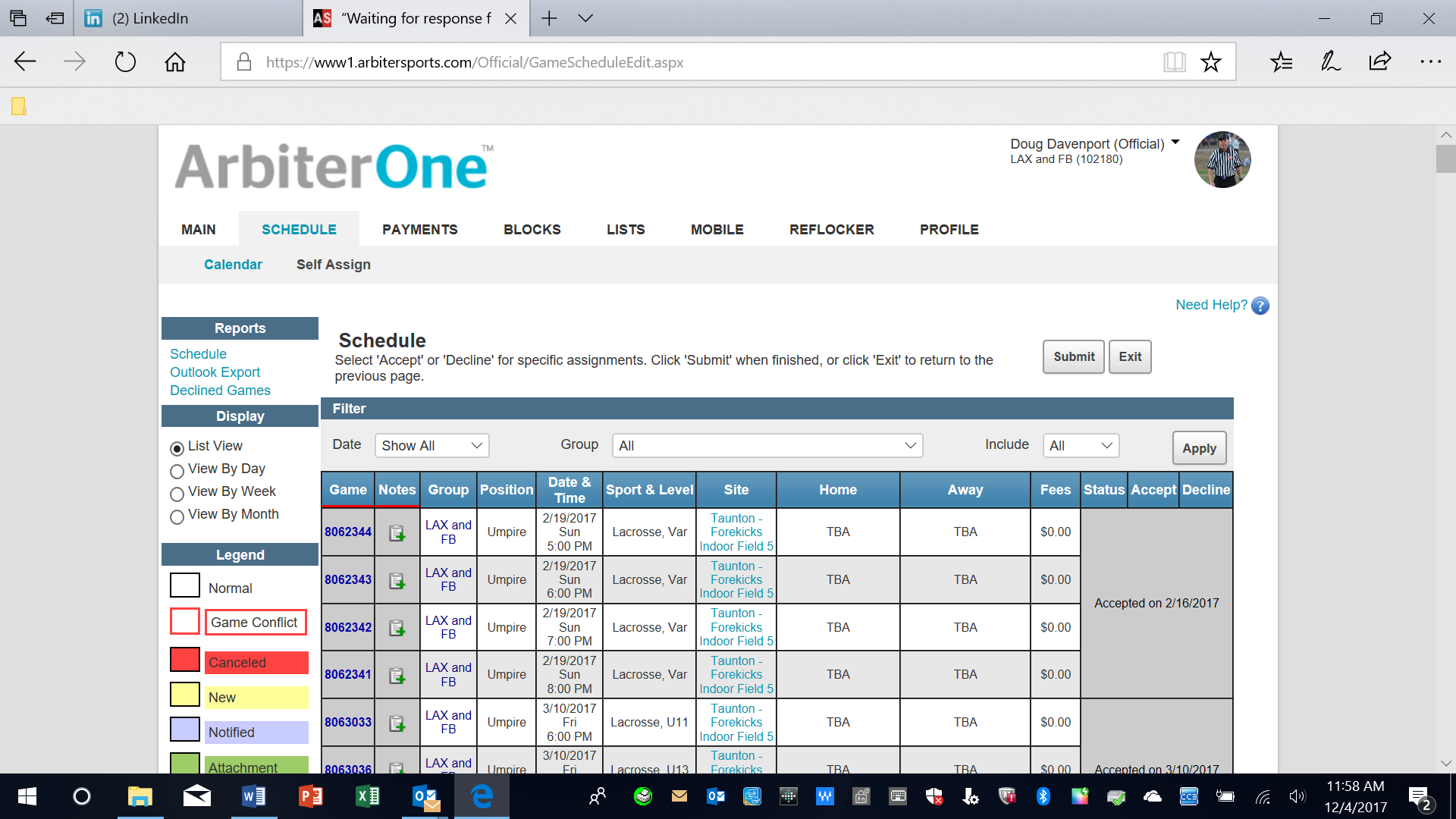 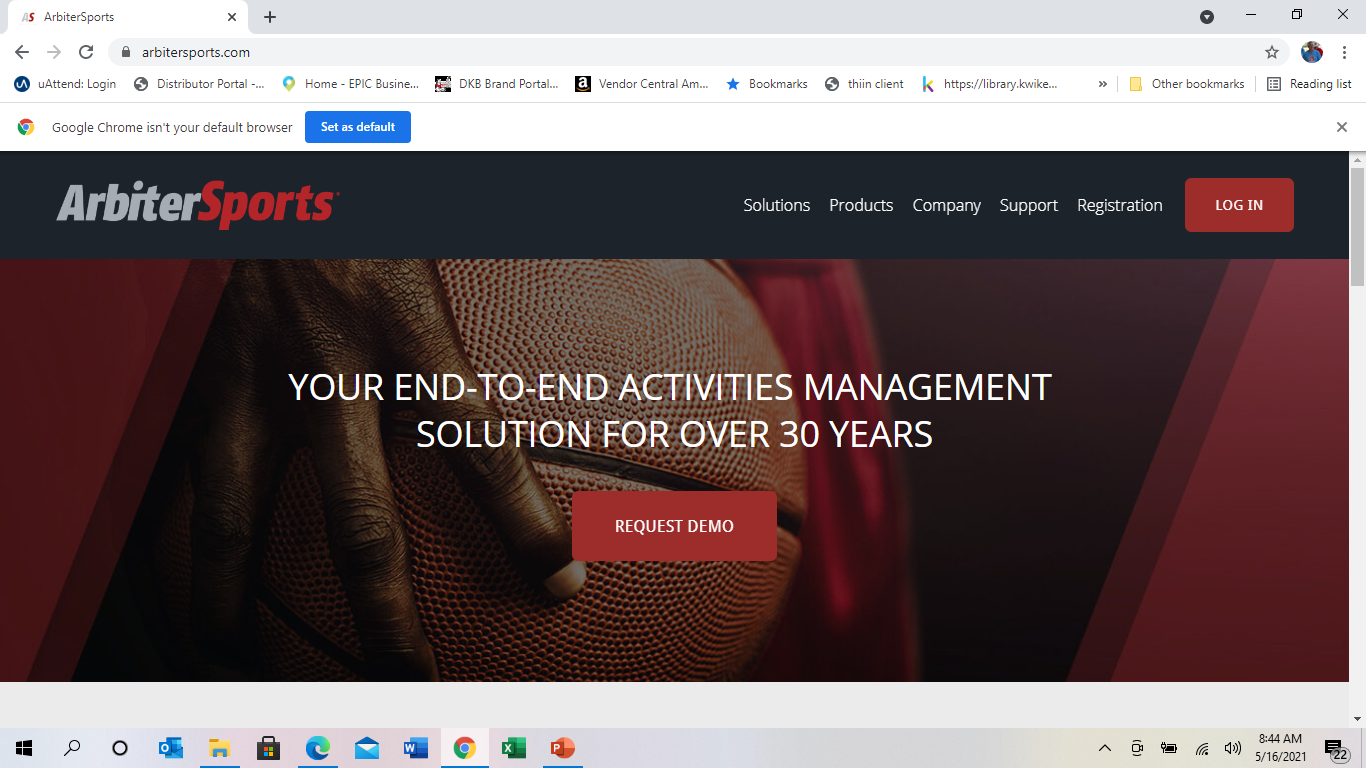 Live connection or supplemental presentation
[Speaker Notes: Supplemental presentation or go live]
5 Things You May have been yelled at for already!
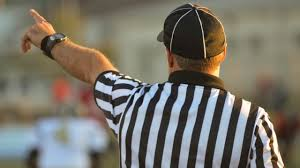 They’re Off Sides!!!!!
Maybe they are and maybe they are not.

Don’t panic….Take a “picture” and keep officiating while you count.


Missing an offside could have an impact on the play but missing a hit could impact the player.
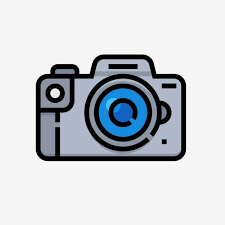 Face offs – Could be a number of things here
He went early, he is leaning, he is holding him, he’s withholding, it’s stuck, he kicked the cross

A lot of happens on a faceoff.  Recognize the infraction and blow it quick.

Support your partner. Answer questions 
from coach and get answers for them.

Communicate, Communicate, Communicate 
w/ the faceoff players.
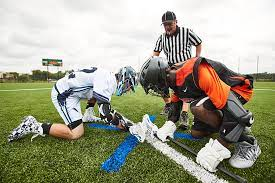 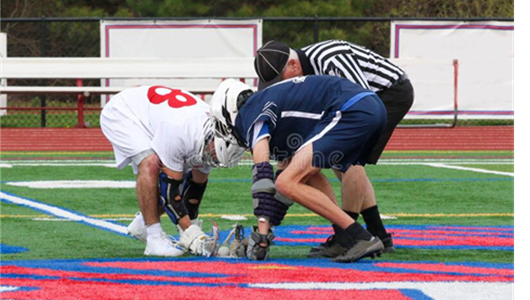 The Big Hit
A big hit can change the tempo, emotion and energy level of the rest of the game.  We must recognize it and call it when necessary.
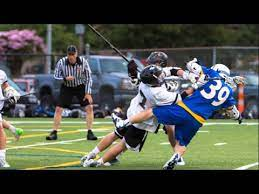 [Speaker Notes: Emphasize the different levels and how the foul may be different]
Never Ending Scrums
The longer a loose ball scrum goes on the more likely something bad could happen.

The longer the ball is loose the threshold should change.

Play-ONS need to be quick 
and loud.
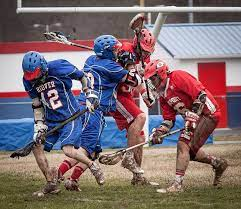 [Speaker Notes: Lower levels, find a way to get ball in someones stick]
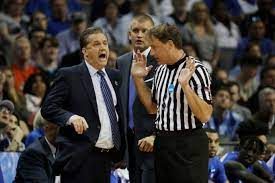 What is he calling?
Signal, Signal, Signal!

Whistles are the best and voices don’t always carry.

Out of bounds are the easier calls to make, point with confidence, restart with confidence.
[Speaker Notes: Know your signals, for benefit of partner, coaches, players and yes spectators.]
Mentoring  Regional co-ordianators
Marlboro		Mike Dubzinski        Mike_dubzinski@wrsd.net  
		Neil Spellman	neilspel01@gmail.com  
Cape	   	Steve DiPaolo	sadipaolo@comcast.net
	                 John E. Hill	jhillplym@gmail.com    
Dedham		Mike Manning	mimanning@live.com
                                  Derek Franzen   	derek.franzen@yahoo.com
		Anthony Roman	anthonyromanlaxmen@gmail.com   
Woburn		Ed Melaugh	mmelaugh@comcast.net
                                  George Lane               georgelane99@icloud.com  
		Ron Westgate	ronnie.westgate@gmail.com
[Speaker Notes: Introduce the regional person, be sure all who want to have a mentor have one matched up, and introduce the idea behind the program]
How to Get Games!!
Preparation
Rules    	  	knowledge in general, especially any changes    And know rules as they apply to a specific game, NCAA vs NFHS vs MBYLL vs TPL vs PLL       Confer with coaches before all games for equipment certification, youth level for rules clarifications
Uniform   	have different options available and communicate with partner to match
Fitness	  	 be in shape and able to handle the demands of the game to be in the right position  at the right time
Be on time	Know where you are going, what field game is played on, anticipate traffic.  If scheduling is tight, notify partner of issues
Question		If assigned to a game that is in conflict with another game or tight in terms of time, notify assigner to correct ahead of time
Weather		Reach out to school if weather may influence if a game is being played, inform you partner of any info obtained.  This applies to unusual times, days that games may be listed on Arbiter.  Communication can save you a trip to find no game
How to Get Games!!
Availability

Arbiter		Specific availability must be maintained and updated regularly.  This includes full and part day blocks, both for games and personal obligations.  Travel limits, leave city also included here
Assigners		General availability should be communicated to any assigner you wish to work for.  Changes too!!  And this includes introducing yourself to assigners, including background to lacrosse as a player, coach or if you have officiated other sports.
[Speaker Notes: This may duplicate live presentation but HAS to be covered.]
How to Get Games!!
Proactive

Mentor		Great resource to utilize, but you must initiate.  Observe him, and have him observe you.  Get feedback from partners during and after games.
Rule book	Get into it after each game.  Try and answer your own questions, or just reinforce a call you made.  Work with you mentor here too, and bring questions to weekly meetings
Websites	USLacrosse has numerous video presentations available.  EMLOA.org has rule changes, differences and other info for reference posted
Promote	You are your biggest advocate.  You need to get in front of the assigners, both in terms of email, text or phone, but also physical preference.  Mentor can help here to as well as veteran officials.  Remember, we are all independent contractors.
How to Get Paid
Keep Track of Everything 

High Schools - Either ArbiterPay or Check by Mail.  Ask coach or AD on-site. Some schools have paperwork, some take information from arbiter.
Youth - MYL Sundays - Paid onsite. Either check, cash, some do venmo/paypal. Ask the home coach before end of the day.
Youth - MYL Select - Paid by league. Fill out game report with score.
Youth - TPL - Paid by Darrell Benson in check periodically throughout the season.
3.	Tournament - Payment methods vary. Ask assignor.

If you haven’t been paid by a school. Check with partner, contact AD, then contact assignor.  Payment by from high schools can take a month or two.
Assigners
High School
Darrell Benson 
John Hill
Roy Condon
Bob Maguire
Jim Tighe
  See Schools tab on EMLOA.org website for specific school info

Youth
Randy Wong (MYL - West Central)
Rick Catalano (MYL - MetroWest/West Central)
John Izzo (MYL - Northeast)
Steve DiPaolo (CTL)
Paul Quill (MYL - Northwest)
Darrel Benson (TPL, MYL - South Central)
Jim Tighe (MYL - Metro Boston)
Questions and Answersopen discussion
This PowerPoint presentation will be on the 
EMLOA.org website, 2023 Presentations
[Speaker Notes: Solicit any and all querstions]